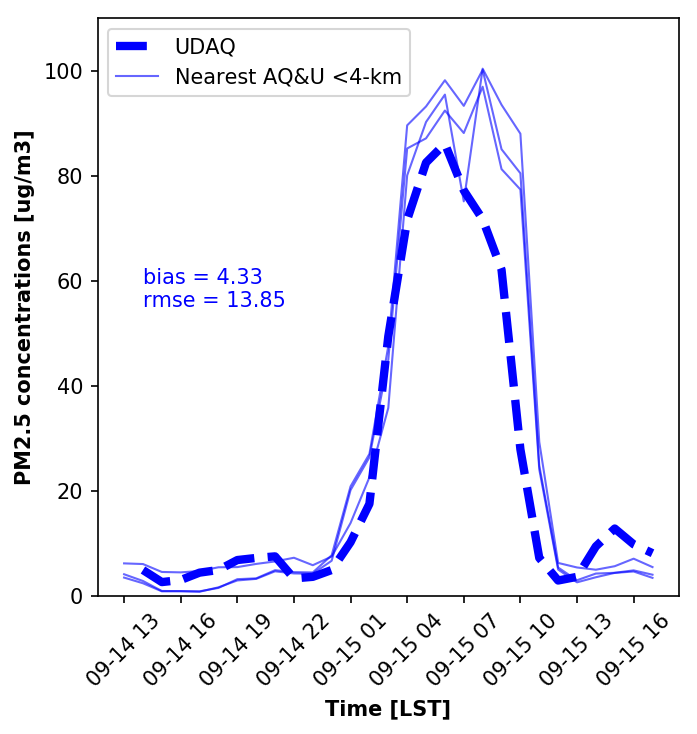 Plot of Air Quality Data for September 14-15th 2018 for Salt Lake City
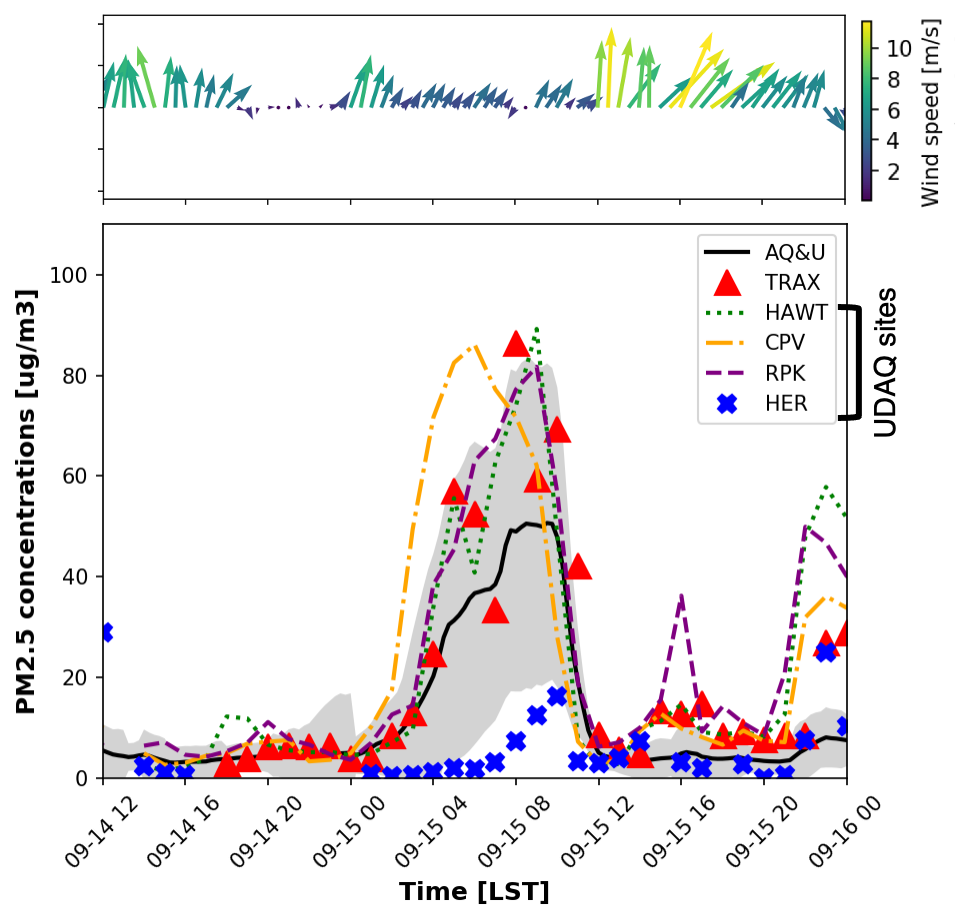 Fancier time series plot with wind vectors and air quality data for multiple stations….
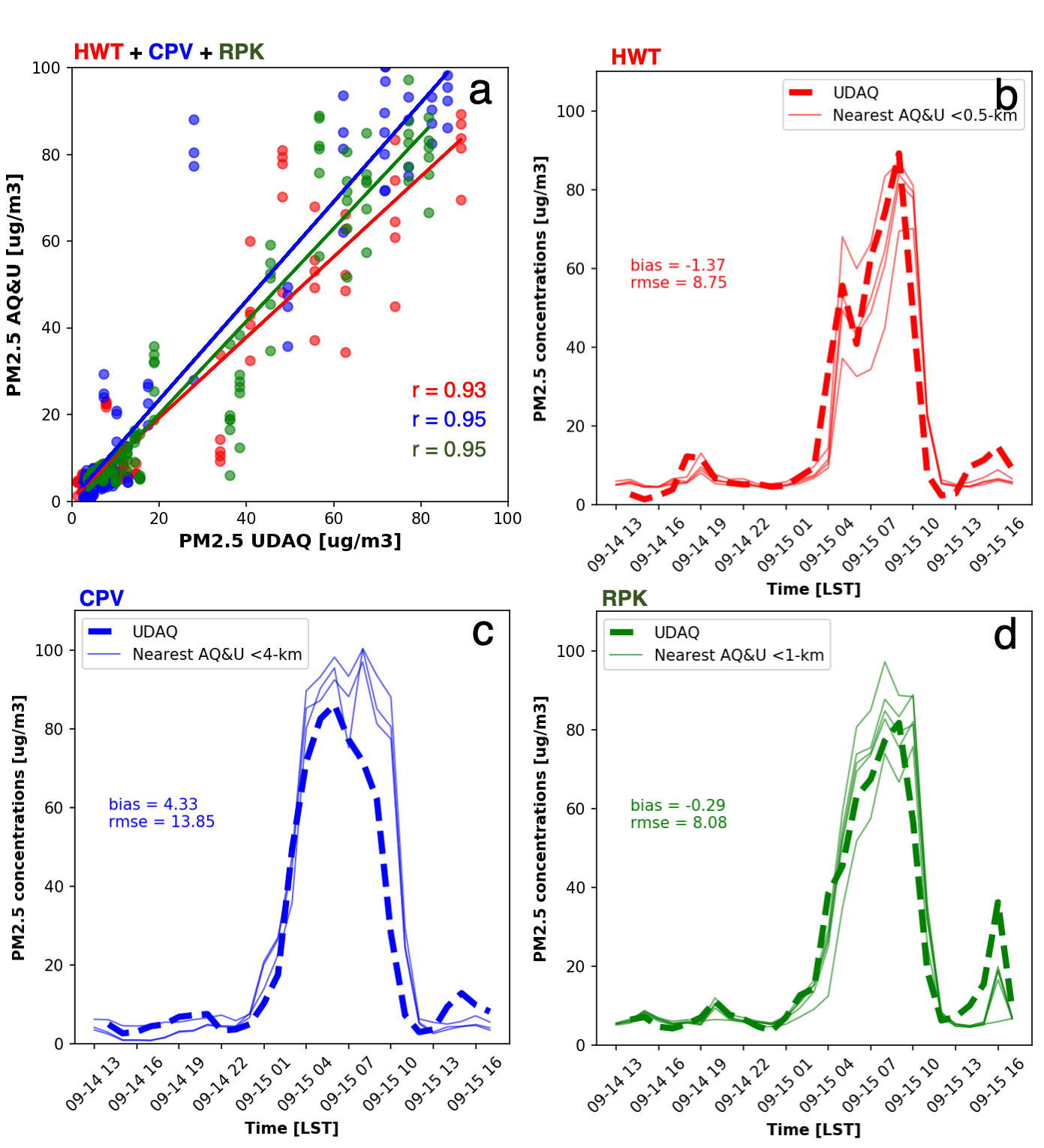 Panel plots and a scatter plot (air quality data)
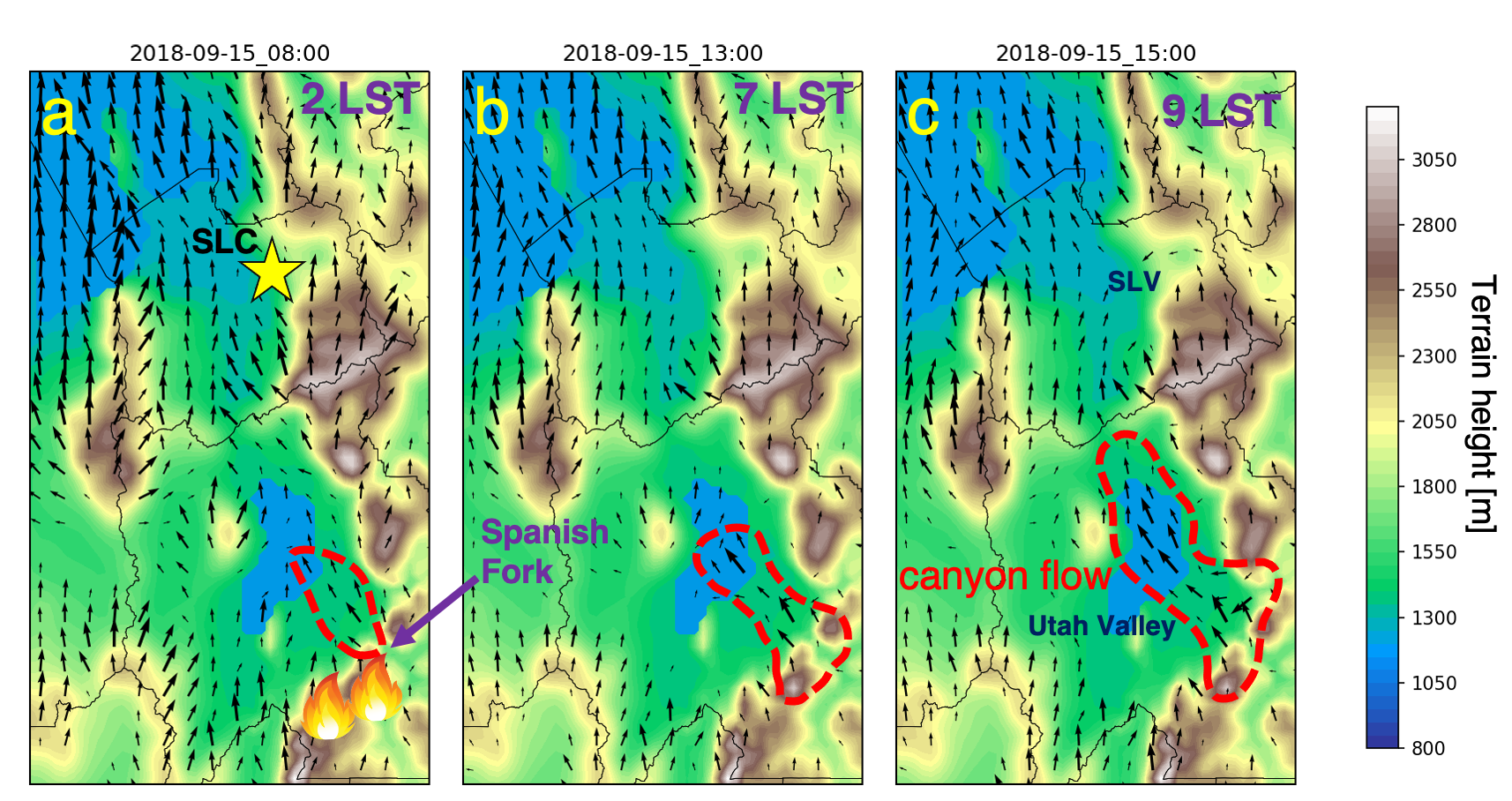 Can plot up gridded sets from weather model output!
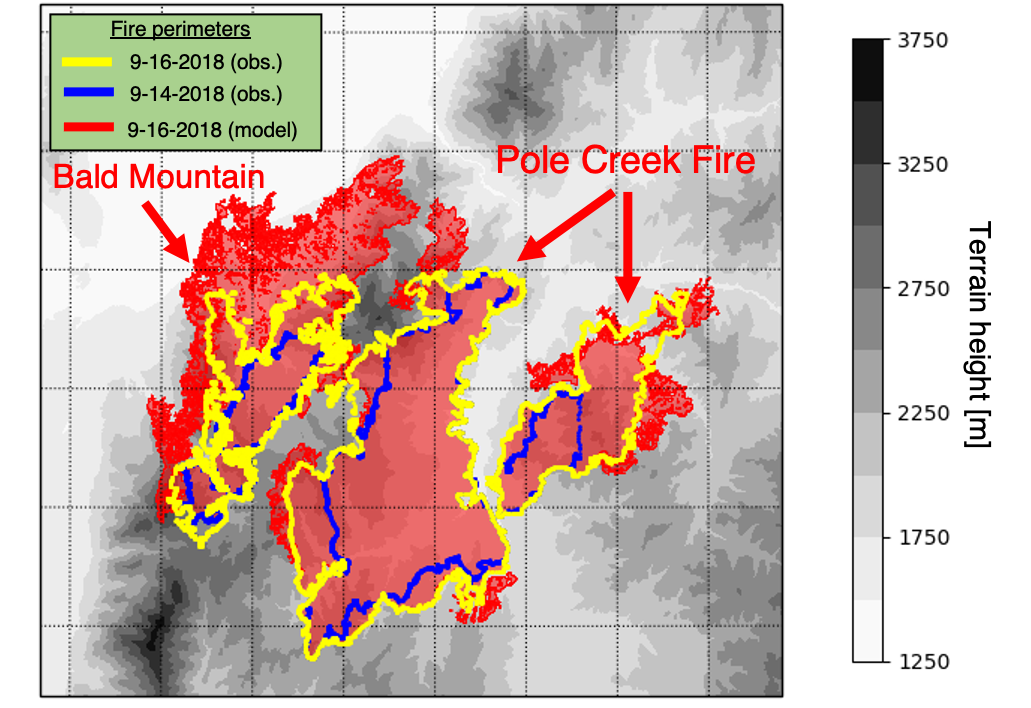 Has been used to plot up fire perimeters from kmz files
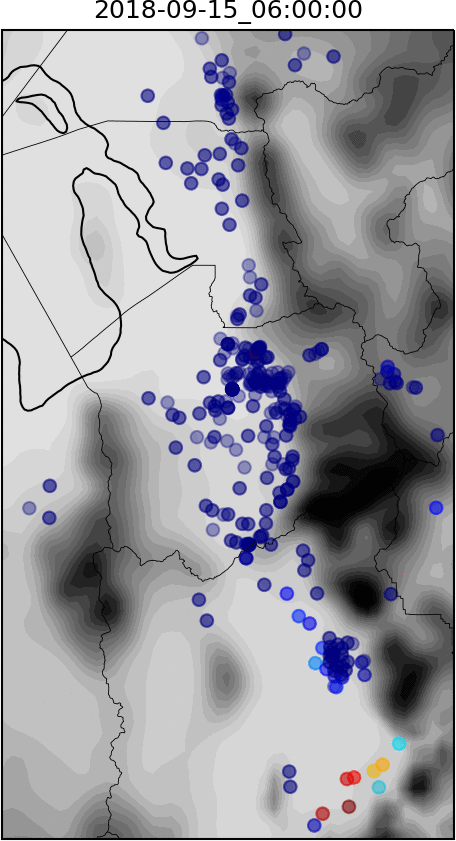 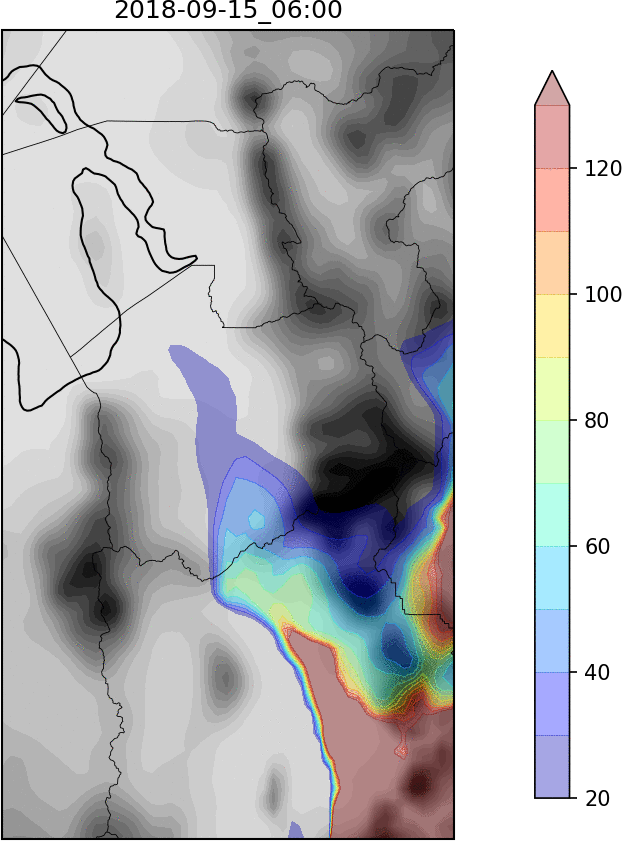 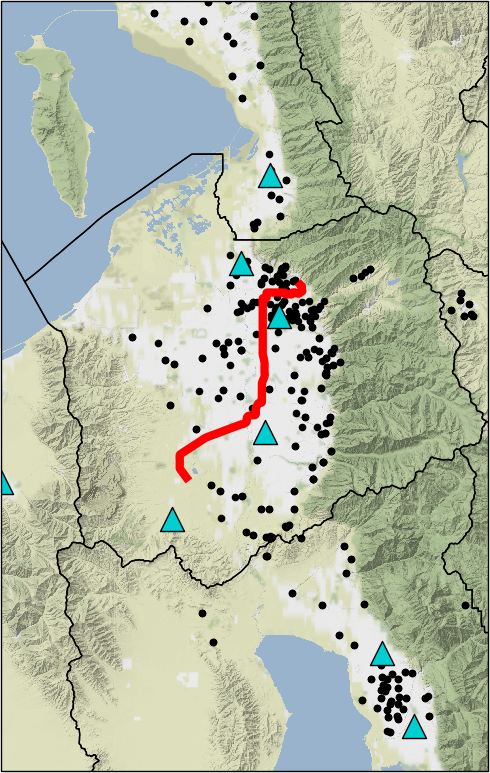 If you are feeling adventurous, you can take multiple images and combine them together to create a loop via ImageMagick (this is a case where linux commands are *very* useful!)
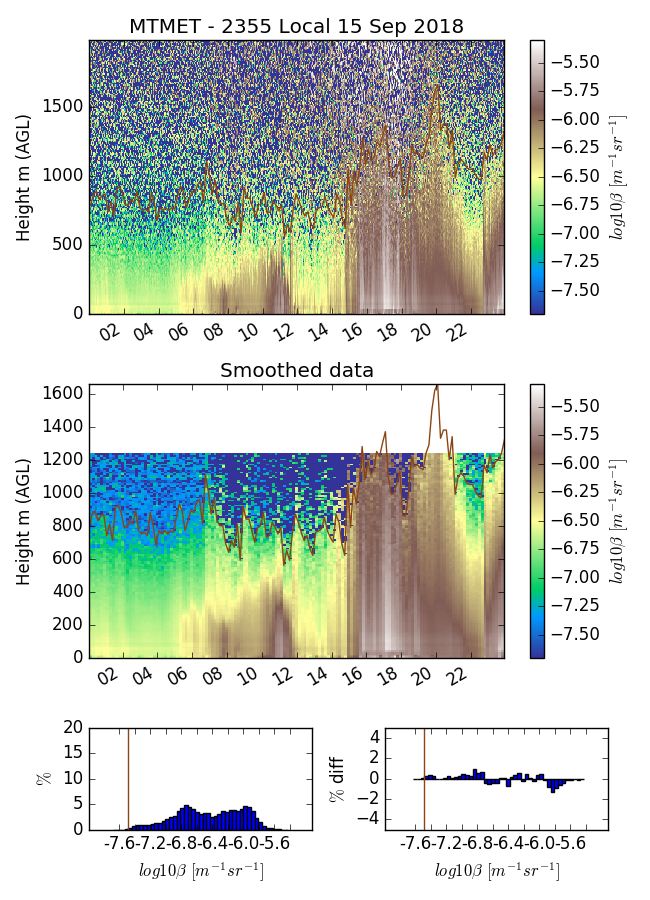 Plot up other gridded data sets such a ceilometer data. Courtesy of Alex Jacques
Some more plots….
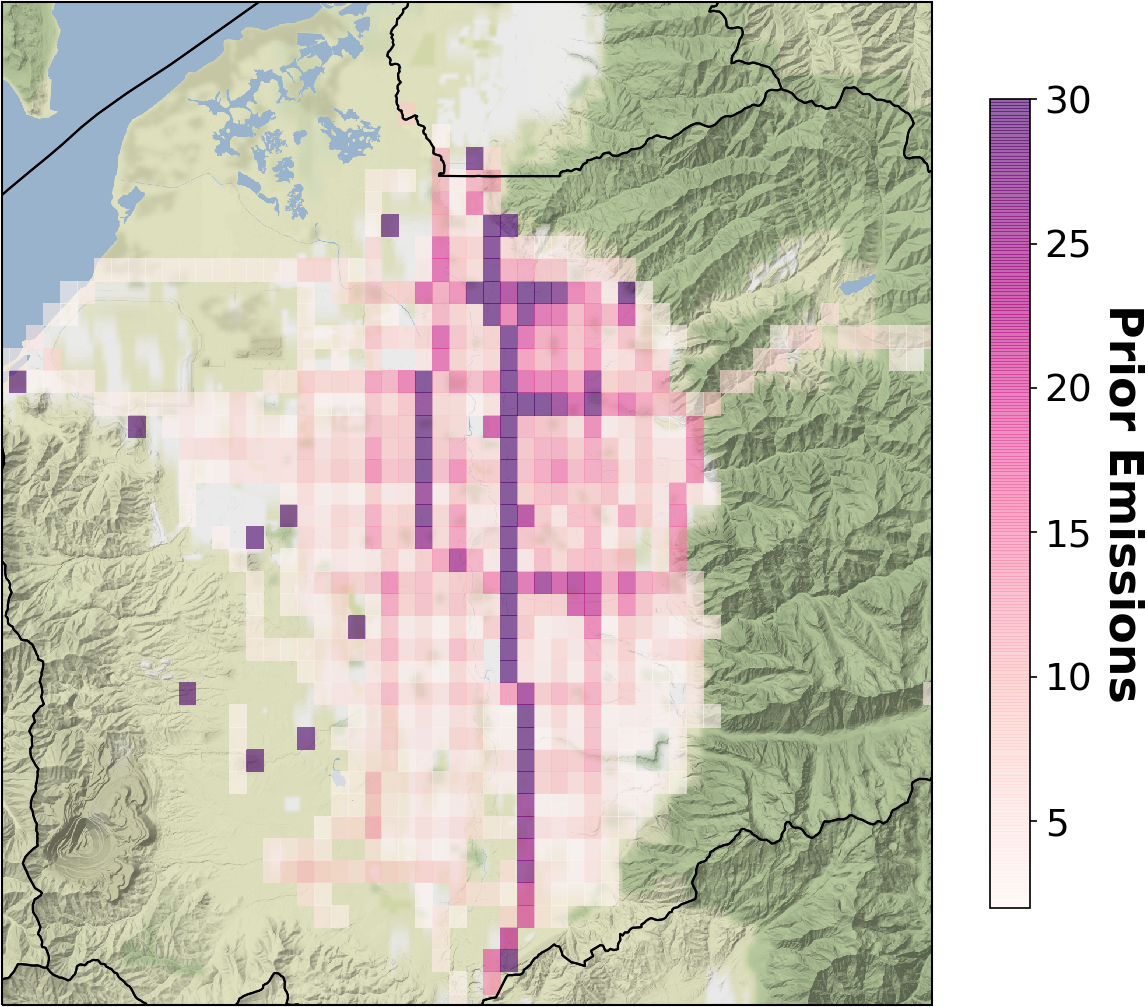 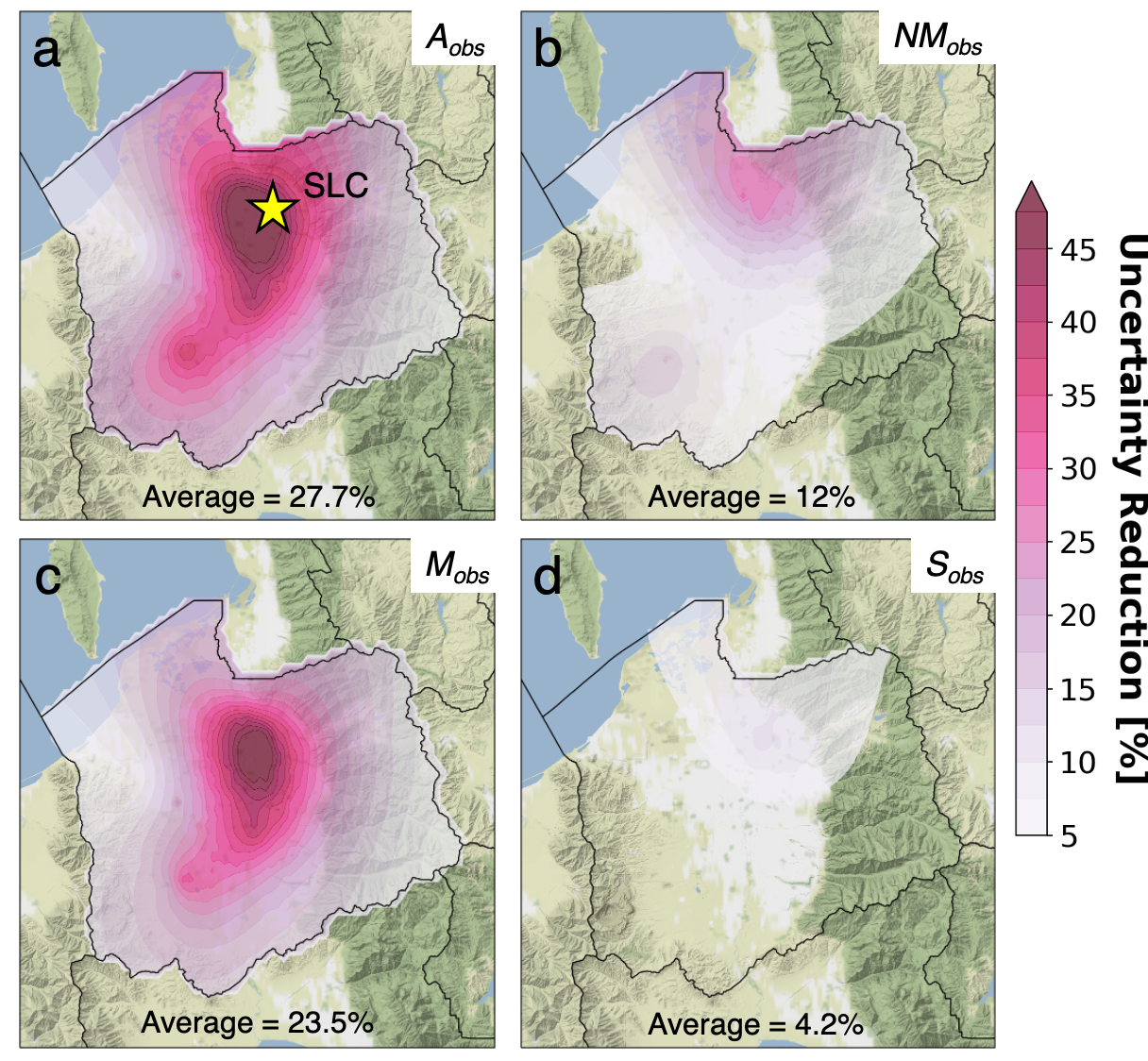 CO2 emission data for Salt Lake City